Micronutrient nutrition and food fortification activities  in China
Chen Chunming
Chinese Center for Disease Control and Prevention
International Life Science Institute Focal Point in China

Jan. 2011
In the past ten years, the nutrition status of Chinese population has been dramatically improved in terms of energy and protein adequacy and general dietary pattern. 

But micronutrient deficiency is still a public health issue to be addressed, because of the plant food –dominant diet.
I. Current micronutrient nutritional status in China
(1) Iodine  
Successfully controlled by mandatory salt iodization since 1993 –
The challenge will be program persistency
Source:  National IDD Surveillance (MOH)
(2)  Iron
■ Dietary intake of iron 

In 2002—  23mg/reference man
Dietary intake (mg/d) and source of iron in Chinese diet
Source: 2002 Nationwide Nutrition and Health Survey
Calculation of the intake of absorbed iron of Chinese
Dietary intake of iron in 2002—     
         23mg/reference man
 Assumed absorption rate of iron in Chinese diet ~4%
   
  Estimated Absorbed iron- 0.92mg
        76% of requirement of adult man
        54% of requirement of adult women
        40% of requirement of 15-17yr adolescent girls (Actual intake: 20mg )
Anemia prevalence of population in 2002
Source: 2002 Nationwide Nutrition and Health Status Survey, Report 1
Minor/no reduction of anemia prevalence along with economic growth
Malnutrition of children under 5 steadily reducing.but anemia almost no change during 1998-2005
          Underweight %     Stunting %            Anemia %
Year     Urban  Rural            Urban     Rural       Urban    Rural
1990*      8.0      22.6                9.4        41.4            13.1       17.6
          1995*     4.6     17.8              8.9      39.1             -            -
          1998*     2.7     12.6              4.1      22.6           15.2     17.7
            2000*     3.4     13.8              2.9      20.3           12.3      26.7 
            2002**    3.1       9.4             4.9      17.3            12.7     20.8
            2005*     1.8       8.6              2.5      13.1            11.6     20.3      	
% reduction 
during 1998-2005  78        62                 73         68                11          -15
(3) Vitamin A
Vitamin A deficiency –Sub-clinical deficiency
Prevalence of  VA Def 
(% Serumretinol<20ug/dl in  Children age 3-12)
   
 Children<2 – supplementation proves deficiency
%
Plasma retinol level of Chinese children (3-12y) (μmol/L)
Prevalence of plasma retinol level <1.05μmol/L in elderly population of China（%）
Diagnostic criteria  ：VA(plasma) <30μg/dl
(5) Folic acid Serum and red blood cell folate  concentration in Chinese childbearing age women by region
Source: Tang Yi
(n) Number of deficiency           * P ＜0.05 compared with the North
1 Deficiency defined as serum folate＜6.8nmol/L(3μg/L) and 
                                      red blood cell  folate ＜318nmol/L(140μg/L)
Prevalence of plasma folate deficiency in Chinese adults by region
Source: Tang Yi
* P＜0.001  Compared with the North
# P ＜0.05, ## P ＜0.01 Compared with the rural area
(6) Vitamin B1
 Thiamin Intake in Chinese Population
( mg  /Reference man/Day)
RNI for adult man 1.4mg
(7) Vitamin B2
 Riboflavin  Intake in Chinese Population
( mg  /Reference man/Day)
RNI for adult man 1.4mg
II. Micronutrient fortification as a public health strategy
(1)  National program development
• Food fortification
     1  Commonly consumed food fortification for general  
           population accessible to rural, poor
     2  In-home fortified food supplement for    
          complementary feeding
     3  Supplementation for pregnant and lactating 
          mothers
     4  Specific food fortification for disease prevention for 
          areas with high prevalence             
  • Priority nutrients -
             Most common deficiency – Iron, iodine
             With serious consequence – Folic acid
  •  Vehicles – salt, soy sauce, soy-based food, flour,   
              rice,vegetable oil
(2) Framework of food fortification program 
     • Staple food/condiments for general population
     • Fortification for complementary feeding  
     • Supplementation for pregnant women and 
        young children

 (3) Fortified foods as tools for public health  
      goal must be:
     • Available in rural market – production, marketing,  
          to meet the consumer demand.
     • Accessible to rural households – distribution 
         mechanism. expansion of distribution network.
     • Acceptable to consumer     
     • Affordable by general rural families – cost, 
         packaging, price.
(4) Environment for sustainable food 
       fortification program 
    • Integrated social marketing and public 
          education-Ensure supply and enhance  
          demand 
    • Policy and legislation encouragement --
          Incentives and food quality and safety  
          assurance
    • Social responsibility of industry (manufacturer, 
          retailers, super markets, village shops…….).  
    • Public-private partnership
Government
                                              
 Science for policy-                                                 Legislation & standards                                                                                    
         making                                       Education            Incentives for
    Information                                  Community mob.      products
                               
                         Funding    Consumers
                                                             Good Products
                                          Education            Social marketing
                                         
Professional societies    Research,  Information         Industry
                                                   assist Social marketing
Policy making
Advocacy/community 
 mobilization
Sectoral coordination
Product development 
  reform/innovation
Pricing strategy
Distribution network
Technical support
Monitoring & evaluation
Funding 
 Collaboration
Public-Private Partnership for food fortification
Activities combating micronutrient deficiencies in China
Progress of activities
1. soy sauce fortification
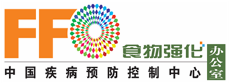 Iron fortified soy sauce: product development  Annual output reached 93,000 MT
110 products produced by 22 producers marketed,  
Based on grades of soy sauce： 
      Grade 1 – 23 products;
      Grade 2 – 14 products；
      Grade 3 – 66 products;
     Special grade – 7 products.
Based on types of packaging：
      Bottle     – 56 products；
      Soft bag – 27 products；
      Barrel     – 27 products。
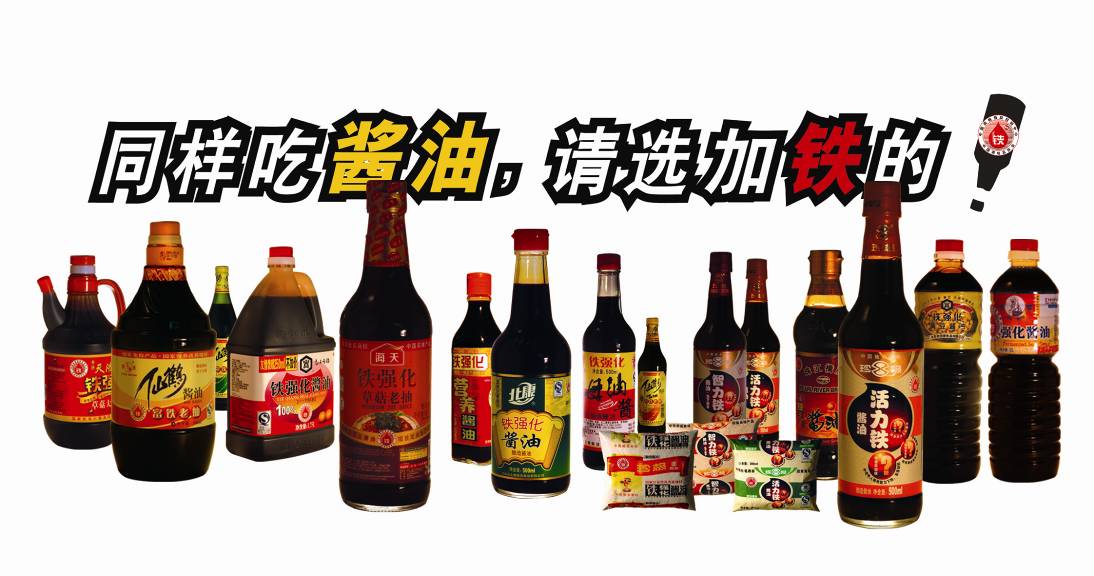 Price ~ 10% higher than regular products
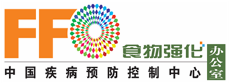 Production volume of fortified soy sauce
22 producers joined after training and improvement, Zhen Ji Group at Hebei province designated as a iron fortified soy sauce production base.
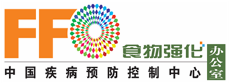 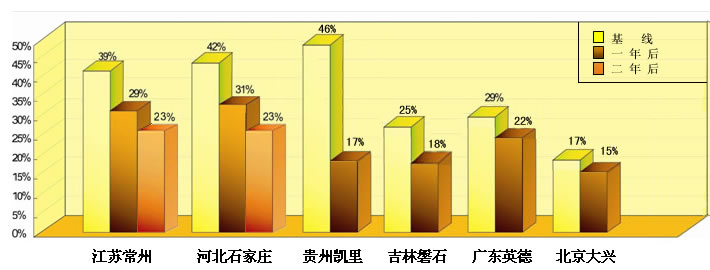 Baseline
After 1 yr
After 2 yrs
Consumer coverage 
59.35 million Chinese residents use fortified soy sauce, including 39.87 million of at-risk population
IDA prevalence  significantly decreased (women)
80% of at-risk population aware of the health benefits of iron fortified soy sauce
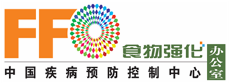 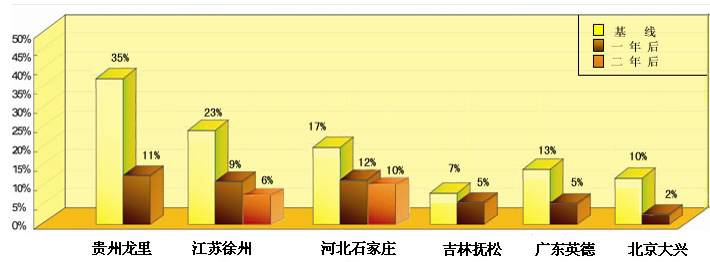 Baseline
After 1 yr
After 2 yrs
Anemia prevalence in the at-risk population reduced 30% or more  in 7 provinces (sentinel data)
2. Nutrient-dense  food supplement (YYB)
for complementary feedng
Reduction of anemia prevalence
Reducing the rate of children anemia by using Fortified food supplement 
Reduce 47％ for using 6 months
%
Sustained Intelligence development of children supplemented with fortified food supplement
FFS  NFFS   Control
Supplement food added to CF during 6-24 month of age. 
IQ Test done after completion of supplementation at age 3-4,4-5,5-6 years old
Ongoing activities on the application of  nutrient-dense supplement food (YYB) in China(1)
Ongoing activities on the application of  nutrient-dense supplement food (YYB) in China(2)
3. Fortified wheat flour in shanxi
Flour fortification
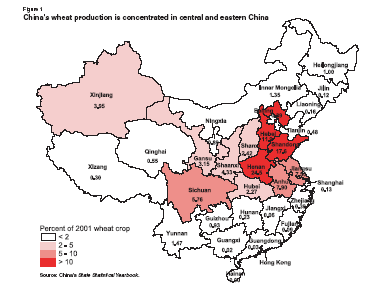 1993-2000：RETA Project ，Science and feasibility study of flour fortification
2000-2002：Technology study of flour fortification in Chin。
2003-2008：Wheat fortification in Reforest compensation program:   Dingxi project
     Wheat flor fortification in high NTD prevalence counties in Shanxi
Current discussion on regional wheat flour fortification
The colored part in the figure are the major wheat consumption provinces in Mainland China,  among them, Henan, Hebei and Shandong are the provinces with biggest production and consumption.
1.   NTD incidence in relation to the consumption of fortified wheat of women in a county (with 9132 child-bearing age women involved) in Shanxi( n=846)
* FA=folic acid, calculated by folic acid fortified in the wheat flour
2. Nutrient enrichment in wheat flour in Hebei and Gansu Province
Applied in 2211 rural households in 2 villages for 3 years (2003-2006)
Status of micronutrient deficiencies improved:
Iron deficiency reduced in terms of biological assessment 
Serum folic acid and zinc level improved
Marginal vit. A deficiency reduced from 31.9% to 3.7% in Weichang and from 12.1% to 2.2% in Lanzhou.
4. Application of comprehensive food fortification in school
FFO of China CDC applied comprehensive food fortification interventions in PuGongYing Middle school  in 2007
Using fortified soy sauce and VA fortified vegetable oil for cooking, and
consuming fortified rice among 500 students for 8 months:
1.Anemia Prevalence reduced to the average of the same area (see fig);
2. Marginal VA def. reduced from 15.4% to 6.4% .
Cost for comprehensive intervention
5. Technology for rice fortification is matured
Appeal for partnership
Government – 
    Policy, regulation & standards, advocacy, sectoral coordination
Scientists –
    Research, product evaluation, information,   
    public education, assist social marketing 
Industry --
    R&D, production,distribution, price, safety,  
    social responsibility, social marketing
   No partnership among them, 
      no success of national program.
Looking into the future
The activities are supported by the governmental sectors such as MOH, National Grain Bureau, and local governments;
 
But still are at project basis and societal experiment level;

We are on the way of scaling up – Policy making, industry commitments to social responsibility on massive fortification, intensive and effective public education on the health and development benefits of fortified food are the requisites for scaling up.;
We fell confident ,
but there is a long way to go!
Thank you!